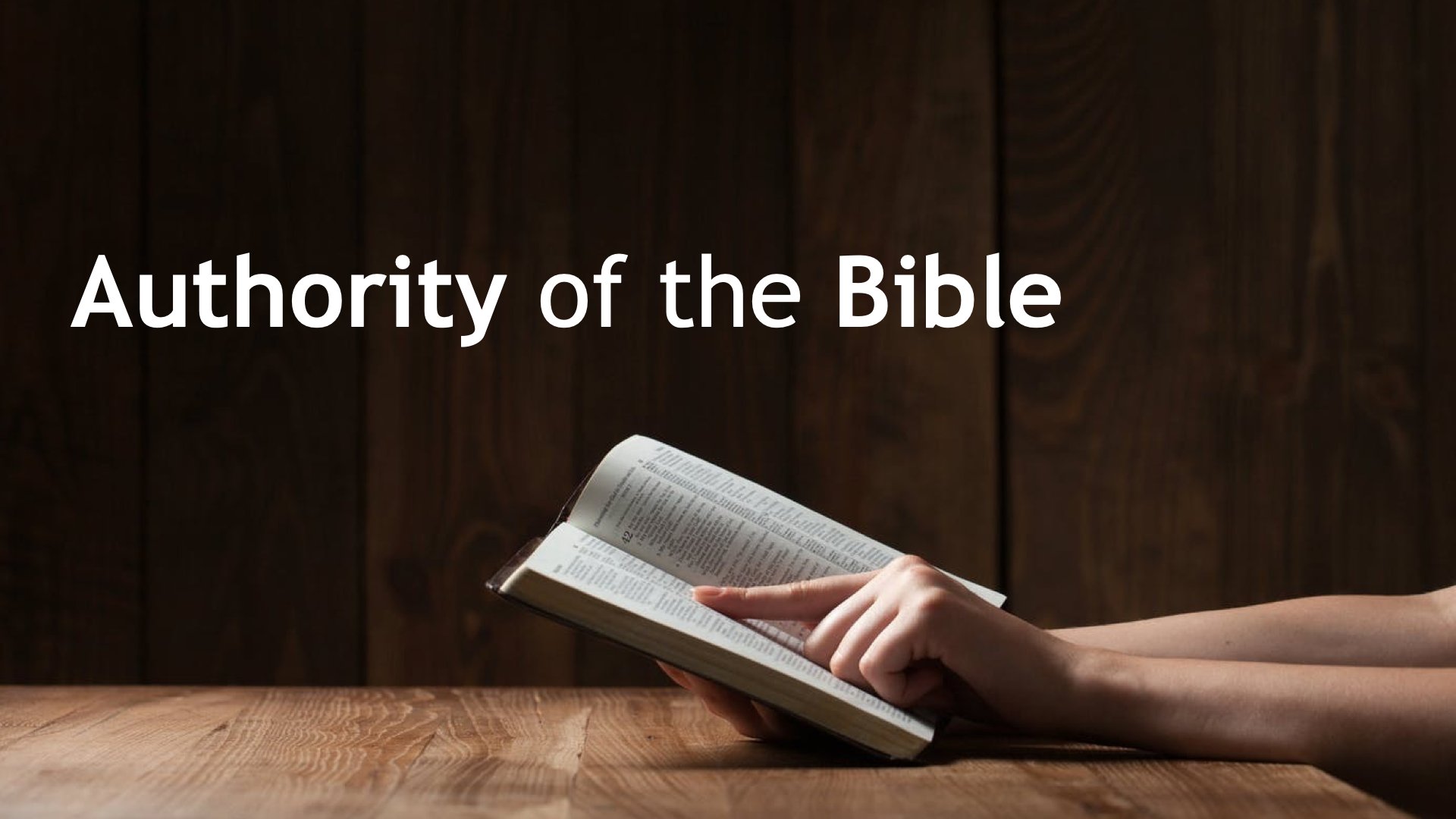 Individual Responsibility
Evangelism –  Acts 8:4, 11:19; 18:26

Community – I Pet 2:12; Col 4:5; I Cor 10:31-33

Government – Romans 13:1-7; I Pet 2:13,14

Employer – Col 3:22-4:1; I Thes 4:11,12

Family – Eph 6:1-4; Col 3:18-21; I Pet 3:1-7; I Tim 5:8

Benevolence – Matt 25:35-40; Eph 4:28; Gal 6:10; I Tim 5:8
Congregational Responsibility
Collective 

Worship 
Come together – Acts 2:42; Acts 20:7; I Cor 11:18; I Cor 14:26; Heb 10:24,25

Evangelism 
Acts 13:2,3 - Barnabas & Saul 
Thessalonica:  I Thes 1:3-8
Philippi: Phil 1:5 

Benevolence
Collection for the Saints – I Cor 16:1,2; Acts 11:29; II Cor 9:1
“Those that fail to learn from history are condemned to repeat it” (Winston Churchill) 

These things occurred as examples – I Cor  10:6

Put you in remembrance of these things – II Pet 1:12, 13

Stir up your minds by way of remembrance – II Pet 3:1,2

Remember for 3 years I ceased not to warn you – Acts 20:31
[Speaker Notes: Paul wrote to the church at Corinth that 

10 Moreover, brethren, I would not that ye should be ignorant, how that all our fathers were under the cloud, and all passed through the sea;
2 And were all baptized unto Moses in the cloud and in the sea;
3 And did all eat the same spiritual meat;
4 And did all drink the same spiritual drink: for they drank of that spiritual Rock that followed them: and that Rock was Christ.
5 But with many of them God was not well pleased: for they were overthrown in the wilderness.
6 Now these things were our examples, to the intent we should not lust after evil things, as they also lusted.

In his first letter Peter addresses the Christians throughout Asia minor

12 Wherefore I will not be negligent to put you always in remembrance of these things, though ye know them, and be established in the present truth.
13 Yea, I think it meet, as long as I am in this tabernacle, to stir you up by putting you in remembrance;

Then in chapter 3 he writes again vs 1
This second epistle, beloved, I now write unto you; in both which I stir up your pure minds by way of remembrance:
2 That ye may be mindful of the words which were spoken before by the holy prophets, and of the commandment of us the apostles of the Lord and Saviour:

Acts 20:29 Paul warns the Elders at Ephesus
29 For I know this, that after my departing shall grievous wolves enter in among you, not sparing the flock.
30 Also of your own selves shall men arise, speaking perverse things, to draw away disciples after them.
31 Therefore watch, and remember, that by the space of three years I ceased not to warn every one night and day with tears.]
God has ultimate authority
Jesus
Holy Spirit
Apostles
New Testament 

God’s Commandments
Direct command
Approved Example
Necessary Inference
Scriptural Authority
[Speaker Notes: God has ultimate authority

Rom 13:1,2  Let every soul be subject unto the higher powers. For there is no power but of God: the powers that be are ordained of God. Whosoever therefore resisteth the power, resisteth the ordinance of God: and they that resist shall receive to themselves damnation.

Jesus: 
1 God, who at sundry times and in divers manners spake in time past unto the fathers by the prophets,
2 Hath in these last days spoken unto us by his Son, whom he hath appointed heir of all things, by whom also he made the worlds;


Holy Spirit
Apostles
New Testament 

God’s Commandments:
Direct command

Explicit - stated clearly and in detail, leaving no room for confusion or doubt.

Direct Statement
Then Peter said unto them, Repent, and be baptized every one of you in the name of Jesus Christ for the remission of sins, and ye shall receive the gift of the Holy Ghost. Act 2:38

Approved Example
Implicit - implied though not plainly expressed.

Example of Apostles 
 Phil 3:17 Brethren, join in following  my example, and note those who so walk, as you have us for a pattern
I Cor 11:1 Be ye followers (mimetes; imitate) of me, even as I also am of Christ.


Logical Conclusion - Necessary Inference
Implicit - implied though not plainly expressed.

Truths that are not directly or expressly stated but must necessarily follow as a logical conclusion from what is stated.

Acts 20:7 - And upon the first day of the week, when the disciples came together to break bread, Paul preached unto them, ready to depart on the morrow; and continued his speech until midnight.]
Scriptural Authority
Authority
Specific – Limited; excludes anything not specified
General – Includes anything that falls within the category or class

Expediency – Aid to accomplish commandment 
No additions or substitutions

Mission of the Church – Seek and Save the Lost
Evangelism
Edification
Benevolence
[Speaker Notes: Authority
Specific – Limited; excludes anything not specified
Limited to the specifications
Exclusive – excludes anything not specified
Acts 20:7  And upon the first day of the week, when the disciples came together to break bread, Paul preached unto them, ready to depart on the morrow; and continued his speech until midnight.

Specific or limited to first day of the week (Sunday)  

Excludes all other days (Mon – Sat)

General – Includes anything that falls within the category or class
Not specified

Inclusive – includes everything falling into a class or order

Acts 20:7  And upon the first day of the week, when the disciples came together to break bread, Paul preached unto them, ready to depart on the morrow; and continued his speech until midnight.

Time of day not specified – All hours in Sunday included
Location not specified – anywhere 



Expediency – Aid to accomplish commandment (to be an advantage, profitable, expedient)
No additions or substitutions
John 16:7 Nevertheless I tell you the truth; It is expedient for you that I go away: for if I go not away, the Comforter will not come unto you; but if I depart, I will send him unto you.

Must be lawful

Generic – not specified

Aid vs Addition

Edify




Mission of the Church – Seek and Save the Lost

Phil 4:11 - 13
11 And he gave some, apostles; and some, prophets; and some, evangelists; and some, pastors and teachers;
12 For the perfecting of the saints (Edification), for the work of the ministry (Benevolence), for the edifying of the body of Christ (Evangelism):
13 Till we all come in the unity of the faith, and of the knowledge of the Son of God, unto a perfect man, unto the measure of the stature of the fulness of Christ:

Evangelism
Edification
Benevolence  of needy saints

Anything beyond that and we do not have authority.  

Bible camps may be expedient but they are not authorized
Benevolent societies may be expedient but they are additional organizations and go beyond what is authorized.
Fellowship halls and gymnasiums may edify socially but they go beyond what is authorized]